Evropské fondy 2014 - 2020: Nastavení pravidel
Mgr. Kateřina Neveselá
Ředitelka odboru řízení a koordinace fondů EU 
Ministerstvo pro místní rozvoj
Evropské strukturální a investiční fondy 2014–2020
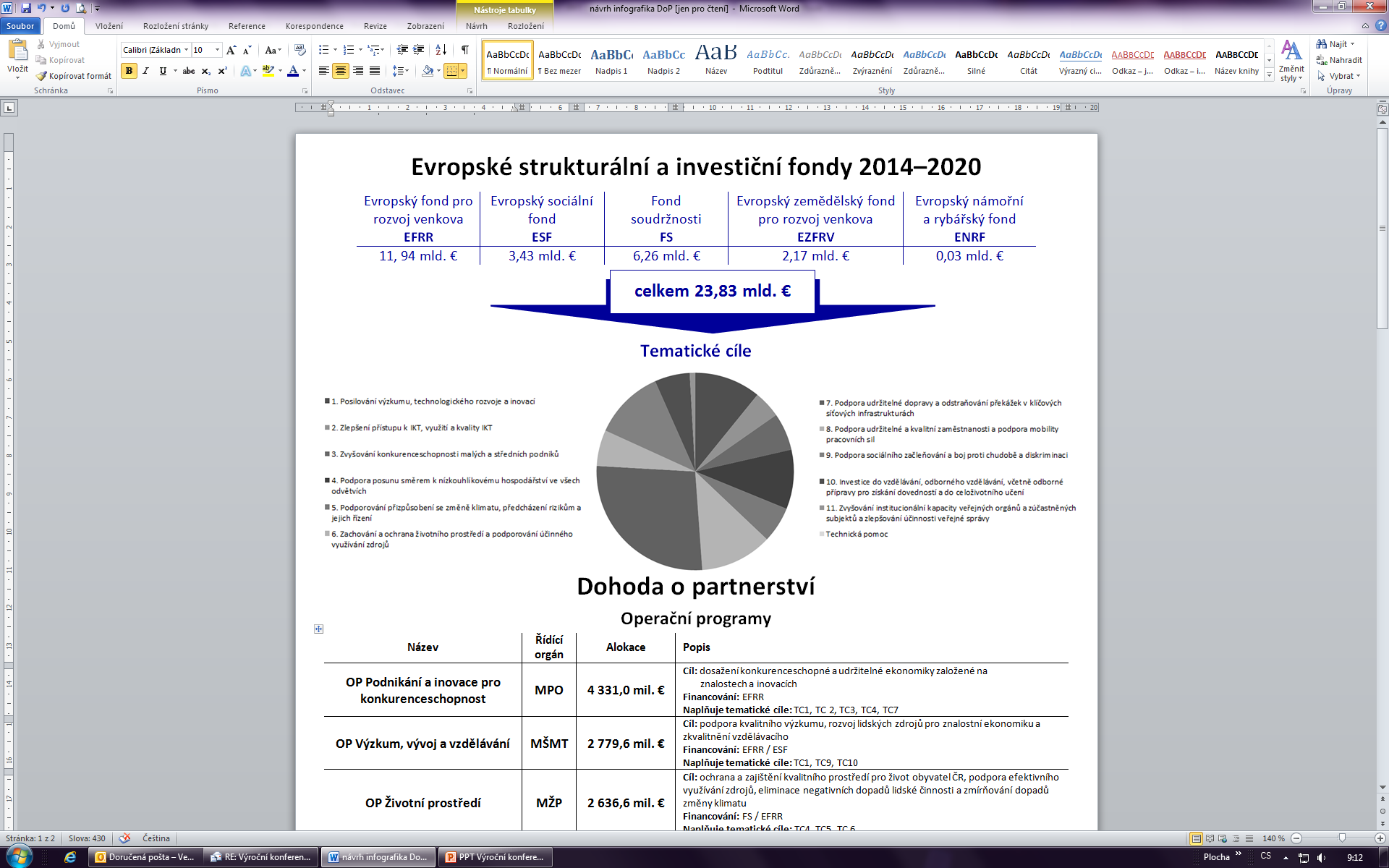 Evropský fond pro regionální rozvoj
Tematické cíle
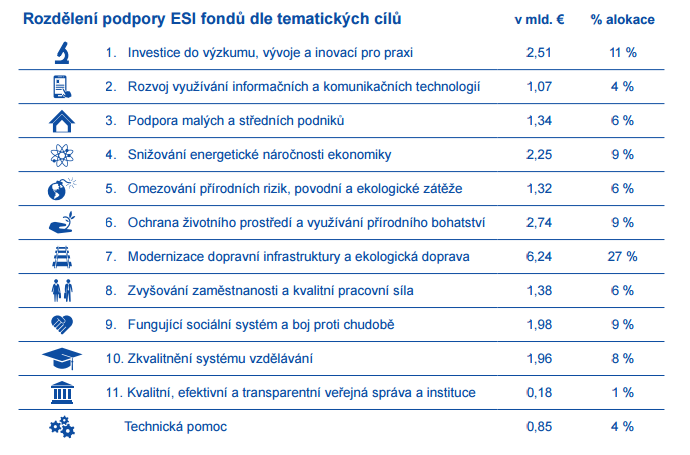 Hlavní východiska příprav programového období 2014-20
Princip strategického zaměření 
a propojování:
Podpora pouze těch priorit, jež 
     naplňují rozvojové strategie ČR. 
Princip podpory fungujícího trhu:
Podpora pouze těch odvětví a sektorů, 
     kde dochází k selhání trhu. Zvážení 
     formy podpory
Princip podpory kvalitních projektů:
Podpora pouze těch projektů, jež budou měřitelně naplňovat stanovené priority a cíle. 
Princip snadnější přípravy a realizace projektů:
Snadnější administrativa pro žadatele a příjemce prostředků z OP, elektronizace agend a zjednodušování (sjednocování) pravidel.
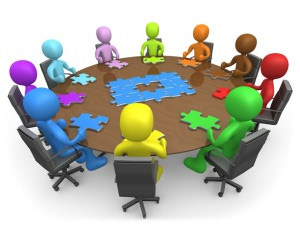 Dohoda o partnerství - cíle a priority pro období 2014–2020
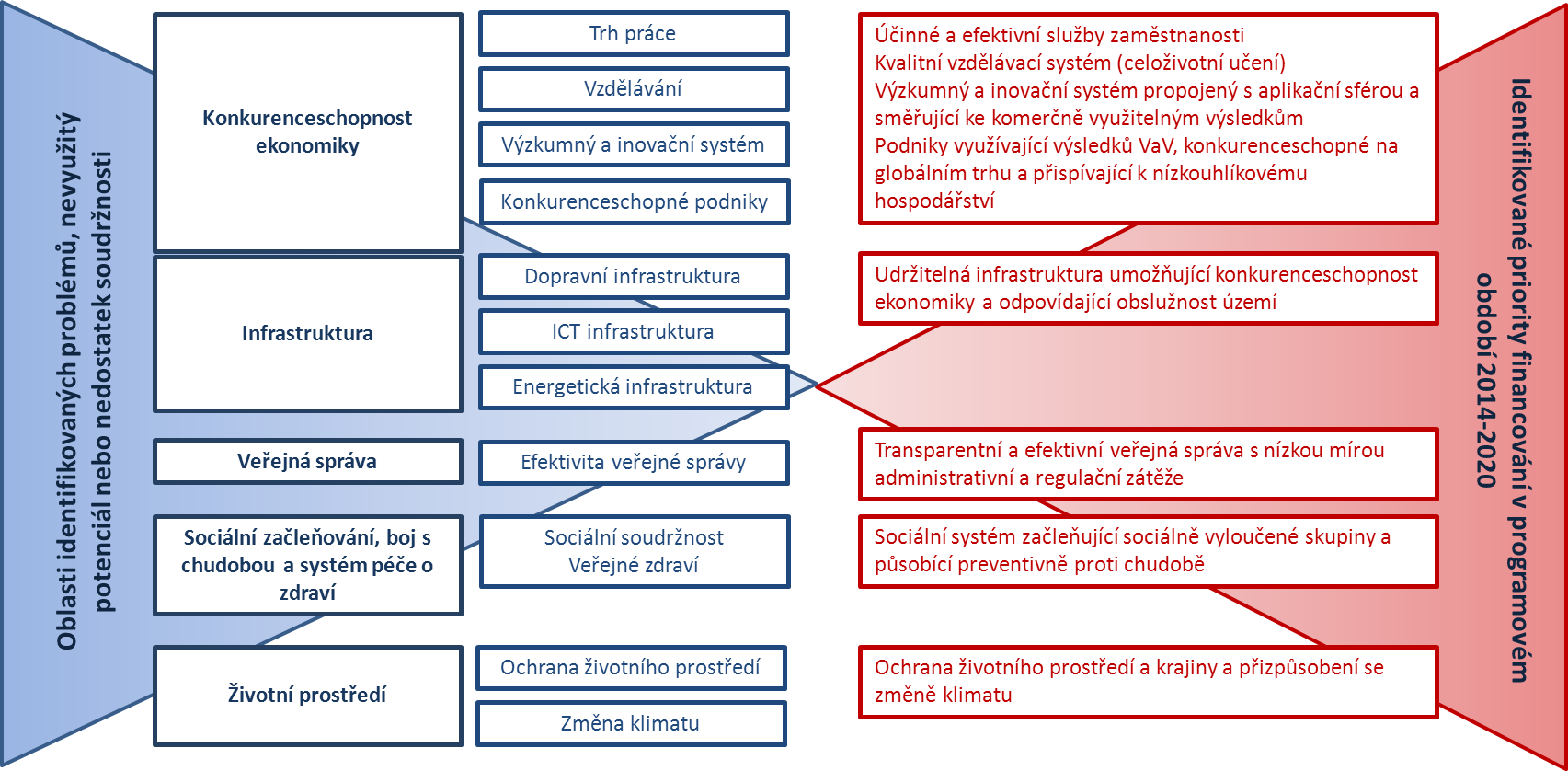 [Speaker Notes: Na základě  identifikovaných problémů a potřeb rozvoje a v souladu s hlavními strategickými cíli byly stanoveny následující hlavní priority financování pro ČR pro programové období 2014–2020, které reflektují potřeby na národní i regionální úrovni:
Účinné a efektivní služby zaměstnanosti, které přispějí ke zvýšení zaměstnanosti zejména ohrožených skupin.
Kvalitní vzdělávací systém (celoživotní učení) produkující kvalifikovanou a adaptabilní pracovní sílu.
Výzkumný a inovační systém založený na kvalitním výzkumu propojeném s aplikační sférou a směřujícím ke komerčně využitelným výsledkům.
Podniky využívající výsledků VaV, konkurenceschopné na globálním trhu a přispívající k nízkouhlíkovému hospodářství.
Udržitelná infrastruktura umožňující konkurenceschopnost ekonomiky a odpovídající obslužnost území.
Transparentní a efektivní veřejná správa s nízkou mírou administrativní a regulační zátěže.
Sociální systém začleňující sociálně vyloučené skupiny a působící preventivně proti chudobě.
Ochrana životního prostředí a krajiny, přizpůsobení se změně klimatu a řešení rizik.]
Systém řízení a koordinace
Cílem je vhodné nastavení institucionálního a procesního řízení všech ESI fondů za účelem naplnění cílů Dohody o partnerství
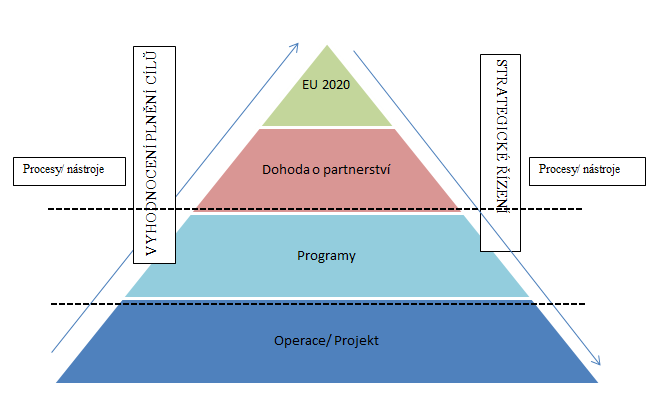 [Speaker Notes: V oblasti rozvoje čerpání fondů EU v ČR představuje, jak už bylo výše zmíněno, základní strategii na období let 2014-2020 Dohoda o partnerství. V rámci Dohody o partnerství bylo identifikováno pět problémových oblastí, v nichž musí za účelem zachování soudržnosti a udržitelnosti a docílení růstu dojít k výraznému zlepšení, má-li ČR rozvinout svůj celý potenciál. Jednotlivé problémové oblasti byly detailně rozpracovány do potřeb rozvoje a v těchto oblastech byly stanoveny priority financování. K celkem osmi prioritám financování, tematicky navazujících na NPR byly stanoveny očekávané výsledky intervencí. Plnění očekávaných výsledků je pravidelně monitorováno a vyhodnocováno na základě realizace jednotlivých programů, které byly vymezeny právě pro účely naplnění cílů Dohody. 
Programy (výčet viz příloha) tak představují dílčí strategie s jasně určenými cíli (sledovanými kvantitativními a kvalitativními ukazateli výstupů a výsledků) pokrývající potřeby rozvoje v jednotlivých sektorech ekonomiky ČR s ohledem na územní dimenzi ČR, tj. charakter, úroveň a potřeby jednotlivých regionů ČR. Pro programové období bylo vymezeno celkem deset programů a s přímou vazbou na naplňování cílů Dohody o partnerství a dalších osm programů v rámci evropské územní spolupráce.
Naplňování strategických cílů programů je založeno na realizaci konkrétních aktivit, které nejsou prováděny nahodile, ale jsou řízeny na úrovni dílčích operací, resp. projektů. Projekt lze tak považovat za nejnižší stavební jednotkou v rámci celého strategického rámce. Naplňování cílů programů bude prováděno prostřednictvím realizace dílčích projektů, jejichž zaměření a výsledky odpovídají strategickému rámci programu, ze kterého jsou financovány. Realizace projektů a následně také programů je průběžně monitorována a vyhodnocována.]
Systém řízení a koordinace
Systém je založen na 4 základních procesech
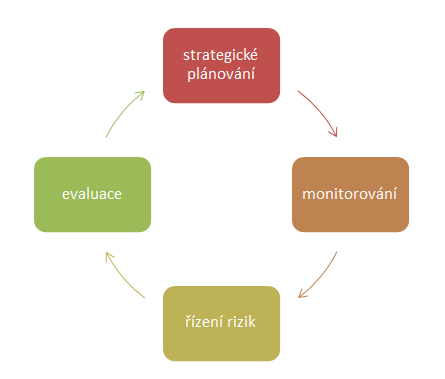 [Speaker Notes: Základem pro naplnění předem definovaných cílů odpovídajících přidělené alokaci je strategické plánování. Dohodu o partnerství lze v tomto kontextu vnímat jako dlouhodobou strategii, která určuje základní rámec, a to prostřednictvím očekáváných výsledků a celkovou alokací. Pro zvýšení účinnosti strategického plánování je nutné vymezit mezní časové horizonty, ve kterých dojde k pravidelnému vyhodnocení úspěšnosti realizace Dohody o partnerství. V případě, že bude identifikováno selhání či riziko nenaplnění jejich cílů a priorit, budou přijímána nápravná opatření. V tomto kontextu jsou na základě ročního rozložení finanční alokace určeny vývojové trendy, kterých má být při řízení Dohody o partnerství dosaženo v jednotlivých letech. Vzhledem k tomu, že Dohoda o partnerství je realizována prostřednictvím programů, je nutné na této úrovni stanovit roční plány realizace a plnění cílů = Strategické realizační plány programů (SRP) a přípravu těchto plánů centrálně koordinovat, aby bylo docíleno návaznosti podpory jednotlivých intervencí jak z hlediska časového, věcného, tak územního. Do přípravy SRP je nutné zapojit na základě principu partnerství všechny relevantní partnery. SRP jsou obdobně jako na úrovni Dohody o partnerství vymezeny finančním i věcných rámcem a jsou naplňovány prostřednictvím vyhlašovaných výzev. V rámci realizace programů je pak nutné tyto SRP, potažmo efektivnost výzev, průběžně vyhodnocovat a přijímat nápravná opatření v případě jejich neplnění. Pro zajištění úspěšné realizace plánů je vhodné o nich s časovým předstihem informovat širokou veřejnost, resp. potenciální žadatele a také další partnery zapojené do implementace programového období 2014-2020.
Realizace plánů musí být předmětem průběžného monitorování, za účelem zhodnocení jejich aktuálního stavu plnění. K tomuto účelu je vhodné také definovat základní milníky či kontrolní hranice, kterých má být dosaženo v předem definovaných stavech v určitém časovém horizontu a kontrolovat tak dosaženou realitu vs. plán. Nástrojem pro monitorování je monitorovací systém. O výsledcích realizace Dohody o partnerství, resp. programů, jsou průběžně informováni partneři na národní úrovni, tak i Evropská komise, a to prostřednictvím standardizovaných reportů. 
V rámci monitorování jsou identifikována rizika či selhání realizace plánů, která mohou být způsobena buď přímo (ne)činností daného orgánu, nebo jsou výsledkem externích faktorů mimo sféru jeho vlivu. Cílem řízení rizik je eliminovat jejich působení nebo tato rizika zcela odstranit. Vzhledem k tomu, že rizika mohou mít různý charakter, je nutné k jejich řízení, případně koordinaci, přistupovat z odpovídající úrovně. V případě rizik systémového charakteru je třeba přijmout opatření na národní úrovni, tj. úrovni Dohody o partnerství. V tomto směru je nutná úzká komunikace a spolupráce zainteresovaných subjektů zejména na horizontální úrovni v rámci vymezené platformy a komunikace ostatním subjektů na relevantních platformách určených pro koordinaci aktivit a výměnu informací. Ostatní rizika mající vliv na naplnění cílů programu jsou řízena odpovědnými orgány daného programu a na národní úrovni je tento proces monitorován a případně koordinován prostřednictvím zesíleného řízení rizik daného programu. Nástroji pro řízení rizik jsou jednotné metodické prostředí, revize Dohody o partnerství, resp. programů, komunikace s EK, audity, plány plnění předběžných podmínek nebo monitorovací systém.
Pro zajištění efektivnosti a účinnosti systému řízení je nutné provádět průběžně vyhodnocování jeho fungování, a to jak po stránce procesní, tak věcné na jednotlivých úrovních řízení. Vzhledem k tomu, že programy na sebe navazují a nelze je realizovat bez věcné či časové souslednosti, je nutné na úrovni Dohody o partnerství stanovit základní harmonogram pro tuto činnost, na základě kterého bude následně nastaven harmonogram na úrovni programů. Cílem je neprovádět dílčí obdobně zaměřené evaluace samostatně, ale výstupy z úrovně programů využívat pro účely řízení Dohody o partnerství. K tomuto účelu je nutné na národní úrovni zřídit platformu určenou ke koordinaci evaluačních činností a výměny informací. Nástrojem pro tuto činnost jsou evaluační plán na úrovni Dohody o partnerství a evaluační plány na úrovni programů.. Výsledky z  evaluací je vhodné využít pro účely dalšího strategického plánování, řízení rizik (např. případných změn ve věcném zaměření nebo nastavení systému). O výsledcích evaluací a realizaci relevantních doporučení z nich plynoucích je nutné informovat také relevantní partnery podílející se na implementace dané strategie, to platí pro obě úrovně řízení.]
Systém řízení a koordinace - role
Národní orgán pro koordinaci
subjekt zodpovědný za řízení a koordinaci realizace Dohody o partnerství
nastavuje jednotný rámec realizace ESI fondů v ČR
koordinuje designaci (určení) orgánů implementační struktury
provádí dohled nad plněním stanovených milníků pro hodnocení výkonnostního rámce 
koordinuje a dohlíží na plánování výzev mezi programy a naplňování synergií a komplementarit na úrovni Dohody o partnerství 
dohlíží nad naplňováním předběžných podmínek včetně nastavení systému jejich koordinace 
zajišťuje informovanost o fondech EU
je partnerem EK
spravuje jednotný monitorovací systém atd.
Úřad vlády
gestor Národního programu reforem
[Speaker Notes: NOK plní důležitou roli ve fázi plánování, strategického řízení, implementace i při hodnocení výsledků realizace programů. Klíčová role NOK pak spočívá v nastavení jednotných minimálních standardů a pravidel pro realizaci programů pod ESI fondy (s ohledem na specifika jednotlivých fondů), ve sledování jejich realizace, předkládání návrhů opatření ke zlepšení jejich výsledků a v koordinaci procesů směřujících k naplnění cílů a priorit Dohody o partnerství, včetně nastavení systému řízení a koordinace předběžných podmínek.
V nařízeních EU pro oblast politiky soudržnosti, rozvoje venkova a společné rybářské politiky v programovém období 2014–2020 se objevují prvky, které vyžadují řízení a koordinaci na centrální úrovni tak, aby bylo dosaženo cílů a priorit Dohody o partnerství. Jako příklad lze v této souvislosti uvést existenci předběžných podmínek a stanovení milníků, na které se váže přidělení výkonnostní rezervy. NOK v rámci své gesce svolává a řídí pracovní Radu pro ESI fondy, která je složena ze zástupů resortů v roli řídících orgánů, NOK, MF, územních, sociálních a hospodářských partnerů

Úřad vlády ČR spolupracuje s Národním orgánem pro koordinaci pro účely posouzení vyhodnocení příspěvku ESI fondů k naplňování NPR. Předseda vlády řídí Radu pro Evropské strukturální a investiční fondy (dále Rada pro ESI fondy) na ministerské úrovni.]
Systém řízení a koordinace - role
Platební a certifikační orgán
přijímá platby z EU a spravuje prostředky z rozpočtu EU
vypracovává a předkládá žádosti o platbu EK a potvrzuje, že tyto žádosti pocházejí ze spolehlivých účetních systémů
vypracovává účetní závěrky 
vede v počítačové podobě účetní záznamy o výdajích vykázaných EK; 
vytváří a aktualizuje metodické dokumenty pro provádění certifikace výdajů a finančních toků prostředků z rozpočtu EU
Auditní orgán
zajišťuje, aby se prováděly audity řádného fungování systému řízení a kontroly operačního programu a audity vhodného vzorku operací na základě vykázaných výdajů
je pověřen výkonem činnosti nezávislého auditního subjektu
vypracovává kontrolní zprávu uvádějící hlavní zjištění provedených auditů, včetně zjištění ohledně nedostatků v systémech řízení a kontroly, a navrhovaná a provedená nápravná opatření
účastní se auditních misí EK na prověřování aspektů řídícího a kontrolního systému, které vyplynuly z výroční kontrolní zprávy atd.
[Speaker Notes: PCO - Certifikační orgán zejména vypracovává a předkládá EK žádosti o platby. Připravuje podklady pro přezkoumání a schválení účtů, osvědčuje úplnost, přesnost a věcnou správnost účtů i skutečnost, že zaúčtované výdaje jsou v souladu s platnými unijními a vnitrostátními předpisy. Auditní orgán mimo jiné zajišťuje provádění auditů systémů řízení a kontroly za použití vhodného vzorku operací a ověřování roční účetní závěrky.

AO - Auditní orgán provádí svoji činnost v souladu s čl. 127 obecného nařízení]
Systém řízení a koordinace - role
Řídící orgány
nese odpovědnost za samotné řízení, provádění, monitorování a vyhodnocování programu v souladu se zásadou řádného finančního řízení i dalších aspektů odpovědnosti
Další
Centrální kontaktní bod AFCOS - informuje Evropský úřad pro boj proti podvodům ve věci spáchaných podvodů, trestných činů či nesrovnalostí
Platební agentura a certifikační subjekt - zajišťuje kontrolní činnost, provádění plateb a výkaznictví ve vztahu k Evropské komisi.
Ministerstvo zemědělství -  gestor Společné zemědělské politiky a Společné rybářské politiky
[Speaker Notes: ŘO - Řídicí orgán nese odpovědnost za samotné řízení, provádění, monitorování a vyhodnocování programu v souladu se zásadou řádného finančního řízení i dalších aspektů odpovědnosti, přičemž při své činnosti plně respektuje závazné metodické dokumenty vydané NOK a MF.
Kompetence řídicího orgánu obecně vycházejí přímo z nařízení EU (čl. 125 obecného nařízení). Specifika řídicího orgánu pro EZFRV jsou pak uvedena v příslušném specifickém nařízení

Jsou to Ministerstvo průmyslu a obchodu, Ministerstvo školství mládeže a tělovýchovy, Ministerstvo práce a sociálních věcí, Ministerstvo dopravy, Ministerstvo životního prostředí, Ministerstvo pro místní rozvoj, hlavní město Praha jako řídicí orgány (dále také ŘO) pro programy spolufinancované z EFRR, FS a ESF v rámci cíle „Investice pro růst a zaměstnanost“ a EFRR realizovaných v rámci cíle „Evropská územní spolupráce“.]
Zjednodušení architektury programů
Programy 2014–2020
Stav vyjednávání Dohody o partnerství a programů 2014–2020
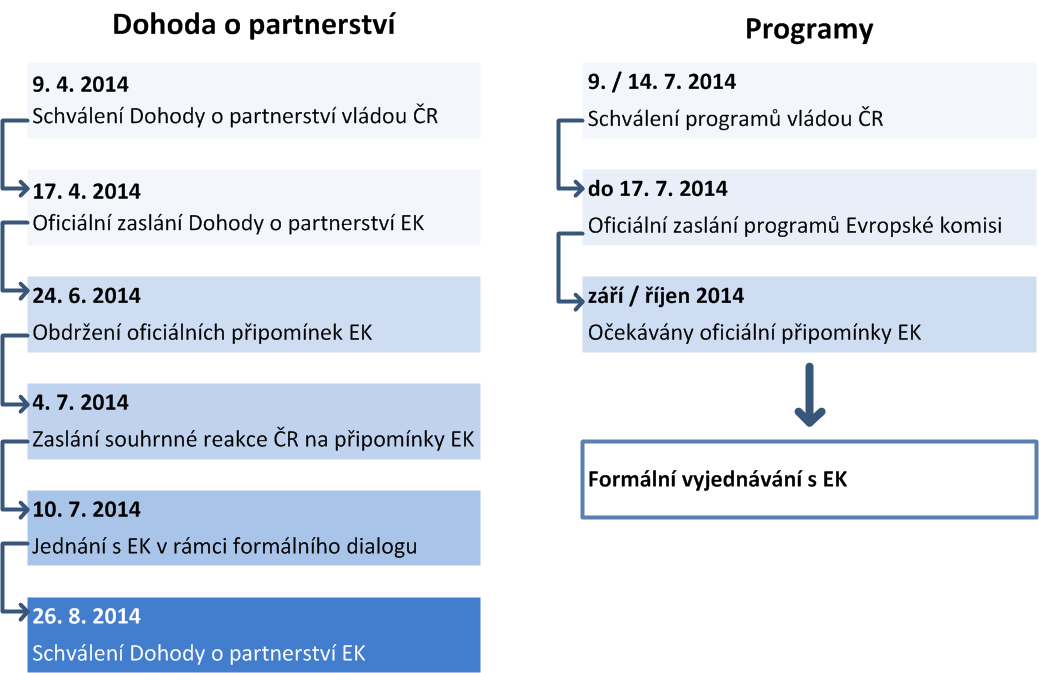 Přijaty oficiální připomínky EK
Schválené programy – OP PIK, OPŽP, OPZ, OPD, OPVVV, PRV
Operační programy 2014-2020
OP Doprava
Gesce: Ministerstvo dopravy
Zaměření: Silniční a železniční doprava, 
     silniční infrastruktura 
Rozdíly oproti 07-13: Větší důraz na strategické ukotvení a soustředění podpory na klíčové projekty z hlediska klíčových potřeb ČR, větší důraz na podporu udržitelných forem dopravy a snižování negativních vlivů dopravy na ŽP, větší důraz na využití integrovaných přístupů k řešení dopravních problémů ve městech.
Aktuální stav: program byl schválen dne 11. 5. 2015
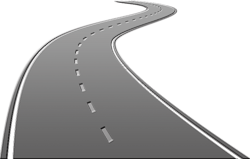 15
OP Doprava – 4,7 mld. EUR
Operační programy 2014-2020
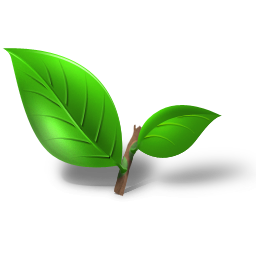 OP Životní prostředí
Gesce: Ministerstvo životního prostředí
Zaměření: Zlepšování kvality vody a snižování rizika povodní, zlepšování kvality ovzduší v lidských sídlech, nakládání s odpady, ochrana a péče o přírodu a krajinu a energetické úspory.
Rozdíly oproti 07-13: Zefektivnější využívání zdrojů, větší zaměření na konkrétní zdroje znečišťování ovzduší, u nakládání s odpady větší důraz na prevenci, protipovodňová opatření.
Aktuální stav: program byl schválen 30. 4. 2015.
17
OP Životní prostředí – 2,6 mld. EUR;
Operační programy 2014-2020
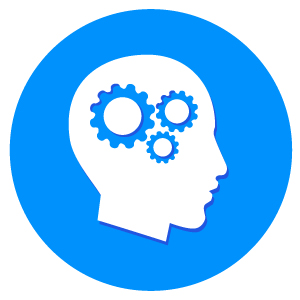 OP Podnikání a inovace pro konkurenceschopnost
Gesce: Ministerstvo průmyslu a obchodu
Zaměření: Rozvoj výzkumu a vývoje pro inovace,                      rozvoj podnikání a konkurenceschopnosti malých a středních podniků, energetické úspory a rozvoj vysokorychlostních přístupových sítí k internetu a IKT.
Rozdíly oproti 07-13: Zaměření na přenos technologií a spolupráce odvětví výzkumu a vývoje a inovačních firem, posun od budování inovační infrastruktury k jejímu rozvoji a efektivnímu využívání, posílení role finančních nástrojů, větší důraz na využití výsledků aplikovaného průmyslového výzkumu a vývoje.
Aktuální stav: program byl schválen 30. 4. 2015
19
OP PIK – 4,3 mld. EUR
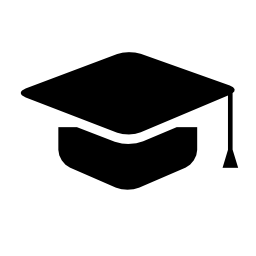 Operační programy 2014-2020
OP Výzkum, vývoj a vzdělávání
Gesce: Ministerstvo školství, mládeže a tělovýchovy
Zaměření: Posílení kapacit pro výzkum, rozvoj vysokých škol a lidských zdrojů pro výzkum a vývoj a rovný přístup ke kvalitnímu předškolnímu, primárnímu a sekundárnímu vzdělávání .
Rozdíly oproti 07-13: 
Větší zaměření na vysoké školy, propojení modernizace výzkumné infrastruktury a zařízení ("tvrdé aktivity") a rozvoj výzkumných týmů a jejich kapacity ("měkké aktivity"), podpora dlouhodobého strategického partnerství v oblasti výzkumu a vývoje, využití regionálních center VaV postavených v období 2007-13.
Aktuální stav: program byl 13. 5. 2015 schválen.
21
OP Výzkum, vývoj a vzdělávání – 2,8 mld. EUR
Operační programy 2014-2020
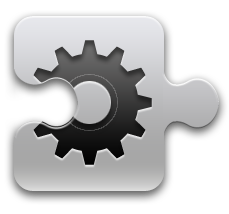 Integrovaný regionální operační program
Gesce: Ministerstvo pro místní rozvoj
Zaměření: Doprava v regionech, 
     zkvalitnění veřejných služeb,  veřejná správa.
Rozdíly oproti 07-13: Razantní snížení počtu programů a jeden centrální program, podpora terénních a komunitních přístupů v sociální integraci nad ambulantními, rozšíření podpory nástrojů pro podporu sociální integrace – sociální bydlení, sociální podnikání a posun v zacílení na napojení sítě TEN-T u silniční infrastruktury.
Aktuální stav: odeslán dne 20. 5. 2015 přes SFC do EK a nejsou evidovány žádné problémové oblasti, program čeká na schválení.
23
IROP – 4,6 mld. EUR
Operační programy 2014-2020
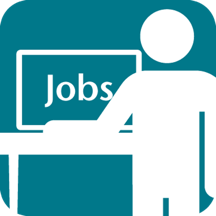 OP Zaměstnanost
Gesce: Ministerstvo práce a sociálních věcí
Zaměření: Podpora zaměstnanosti a adaptability pracovní síly, sociální začleňování a boj s chudobou, sociální inovace a mezinárodní spolupráce a efektivní veřejná správa. 
Rozdíly oproti 07-13: Zaměření na propojení dalšího vzdělávání s potřebami trhu práce, transformace a deinstitucionalizace sociální a zdravotní péče, větší důraz na integrovaná řešení.
Aktuální stav: program byl 6. 5. 2015 schválen.
25
OP Zaměstnanost – 2,1 mld. EUR
Operační programy 2014-2020
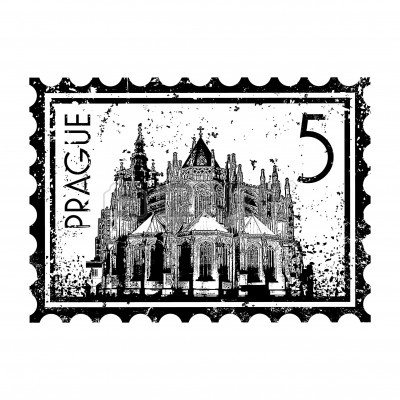 OP Praha pól růstu
Gesce: Hlavní město Praha
Zaměření:  Posílení výzkumu, technologického rozvoje a inovací, udržitelná mobilita a energetické úspory, podpora sociálního začleňování a boj proti chudobě, vzdělání a vzdělanost a podpora zaměstnanosti.
Rozdíly oproti 07-13: Jeden multifondový program, úžeji zaměřený na řešení klíčových problémů, koncentrace podpory na vybrané tematické cíle a investiční priority (prorůstová a inovativní opatření).
Aktuální stav: předpoklad odeslání programu ke schválení EK je v horizontu 14 dní, následně by měl být program schválen.
27
OP Praha pól růstu – 201,6 mil. EUR
Operační programy 2014-2020
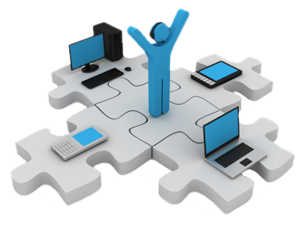 OP Technická pomoc
Gesce: Ministerstvo pro místní rozvoj
Zaměření:  Servisní program pro zajištění kvalitní implementace, zajištění administrativní kapacity a monitorovací systém.
Aktuální stav: bude předložen ke schválení do konce května a následně by měl být schválen.
29
OP Technická pomoc – 223,7 mil. EUR
Operační programy 2014-2020
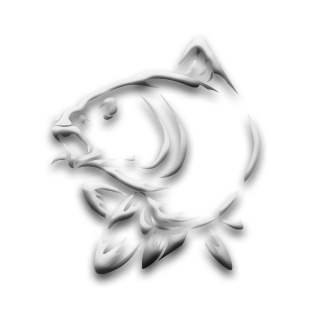 OP Rybářství
Gesce: Ministerstvo zemědělství
Zaměření:  udržitelná a konkurenceschopná akvakultura založená na inovacích, konkurenceschopnosti, znalostech a účinnějším využívání zdrojů. 
Aktuální stav: program byl EK odeslán 12. 5. 2015 a nyní čeká na schválení.
Operační programy 2014-2020
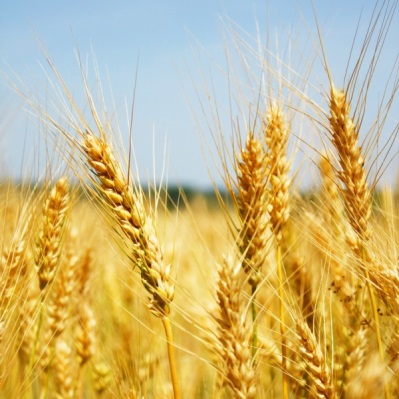 Program rozvoje venkova
Gesce: Ministerstvo zemědělství
Zaměření:  Hlavními cíli PRV jsou konkurenceschopné zemědělství, udržitelné hospodaření s přírodními zdroji a opatření v oblasti klimatu, a dále vyvážený územní rozvoj venkovských oblastí.
Aktuální stav: 18. 5. 2015 obdržel program potvrzující dopis od EK, že v rámci vnitřního připomínkovacího procesu EK nejsou k programu zásadní připomínky a předběžně schválen 8.5.2015.
Příprava efektivního implementačního systému
Nové prvky:
tématické cíle
tématická koncetrace
Nové prvky:
Kondicionality
Výkonnostní rámec
Orientace na výsledky
Nařízení
Předfinancování se SR
Koncepce JMP
Pravidla řízení a 
koordinace DoP
Příprava efektivního implementačního systému
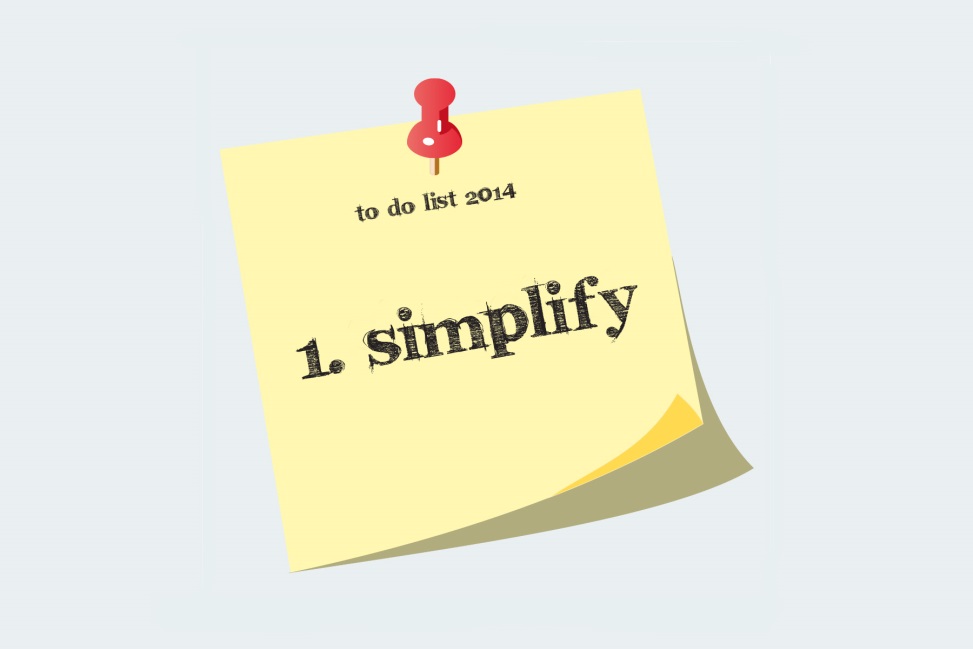 Založen na jednotném metodickém 
prostředí.

Hlavní priority:
Definovat základní metodické 
    oblasti. 
Nastavit z centrální úrovně jednotná pravidla pro tyto oblasti.
Stanovit závaznost pravidel a zajistit jejich vymahatelnost, včetně možnosti sankcionovat jejich nedodržování.
Elektronizace systému.
Přínosy jednotného metodického prostředí
stanoven základní rámec pravidel, který je pro všechny ŘO a fondy EU stejný a závazný
používání jednotné terminologie napříč fondy EU
snadnější orientace žadatele / příjemce v systému přidělování evropských dotací
zjednodušení administrativních postupů a zkrácení lhůt
transparentnější a snadnější komunikace mezi žadatelem / příjemcem a poskytovatelem dotace
elektronizace dat, dokumentů, procesů (jednotný monitorovací systém MS2014+)
Hlavní příklady zjednodušení pravidel
Výzvy, podání žádosti, výběr a hodnocení projektů:
sjednocení požadavků na zpracování dokumentace určené žadatelům a příjemcům;
větší důraz na propojení řízení výzev na hodnocení;
koordinace vyhlašování výzev;
vymezení povinných hodnotících kritérií;
větší důraz na dvoukolové hodnocení;
informování žadatele o výsledku a možnost odvolání 
vytvoření společné databáze hodnotitelů, jejich automatizovaný výběr, hodnocení a kontrola.
nastavena maximální lhůta pro řídící orgány, do kdy musí být ukončen schvalovací proces;
Možnost využití CBA
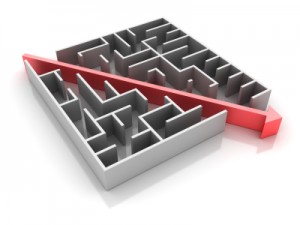 Hlavní příklady zjednodušení pravidel
Realizace projektů, kontrola:
sjednocení struktury a obsahu zpráv o realizaci projektu;
zpracování vzorových dokumentů pro využití v oblasti veřejného zadávání;
rozšíření využívání modifikovaných ex-ante plateb;
zavedení centrálního plánování finančních kontrol;
definovány jednotné kontrolní listy;
stanovení bagatelní hranice pro vymáhání nesrovnalostí;
zavedení jednotného systému sankcí za porušení pravidel povinné publicity;
redukce počtu log povinné publicity.
Rozdíly v nastavení u oblasti nástrojů finančního inženýrství
38
Kdy budou vyhlašovány nové výzvy a jak budou vypadat?
podle metodického pokynu pro výzvy musí řídící orgány zveřejňovat harmonogram výzev vždy na následující rok na svých internetových stránkách (http://www.dotaceeu.cz/cs/Kalendar-akci?t=4#Tabs),
informace v harmonogramu budou obsahovat stejné informace napříč programy: identifikace výzvy, nastavení výzvy, zaměření / zacílení výzvy, vyznačení synergie,
bude obtížnější manipulovat s harmonogramem výzvy (např. zrušení výzvy, snížení alokace, změna termínu výzvy),
harmonogramy výzvy budou vytvářeny ve spolupráci s partnery daného řídícího orgánu,
očekáváme vyhlášení prvních výzev již v červnu 2015, další budou následovat napříč všemi programy
výzvy budou mít také jednotnou strukturu napříč programy.
Děkuji za pozornost
katerina.nevesela@mmr.cz
www.dotaceeu.cz